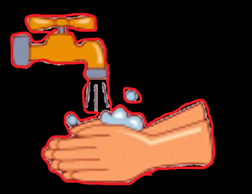 غسل اليدين
مقدم الهدف 
عائشة زويد الشامسي
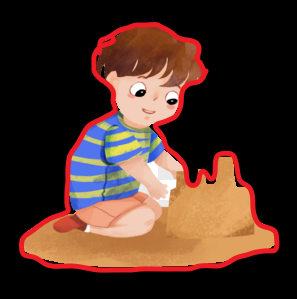 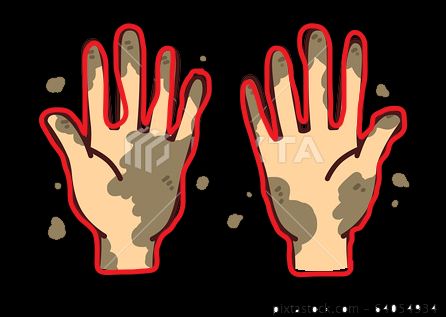 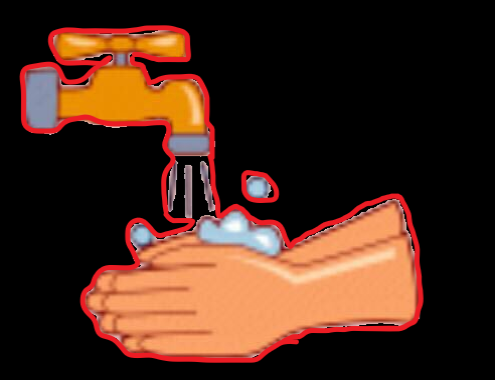 2
1-يجب على المعلم قول نلعب بالرمل يا أحمد ( اسم الطالب)ان ينظر الطالب للصورة.
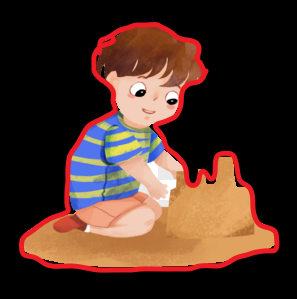 3
2-يجب على المعلم قول يدين متسختين بعد النظر الطالب لصورة اليدين المتسختين
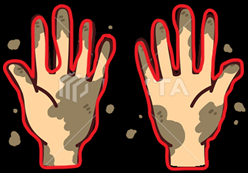 4
3-يجب على المعلم قول نغسل اليدين بالماء بعد أن ينظر الطالب لصورة غسل اليدين.
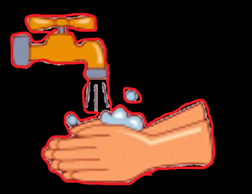 5
6
1- يلعب الطالب بالرمل بيداه
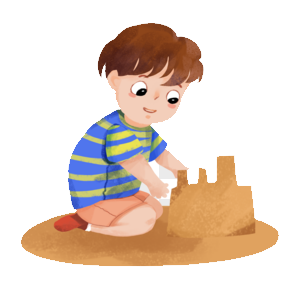 7
2- يشير على صورة اليدان المتسختان.
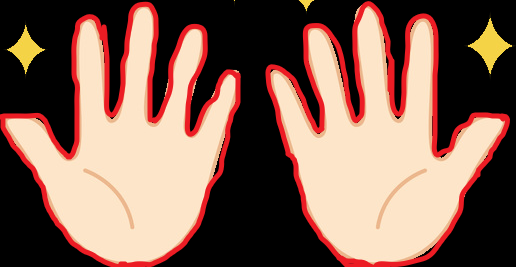 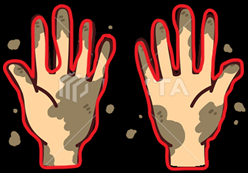 8
2- ان يغسل الطالب يداه المتسختان
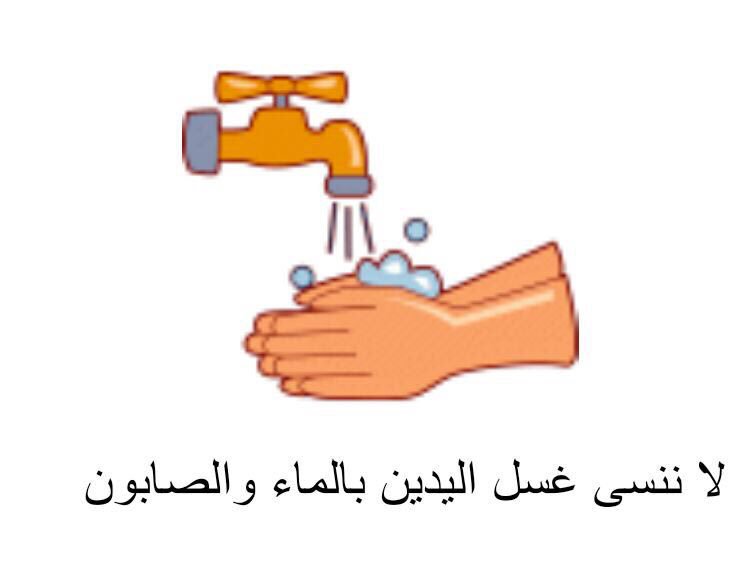 9
10